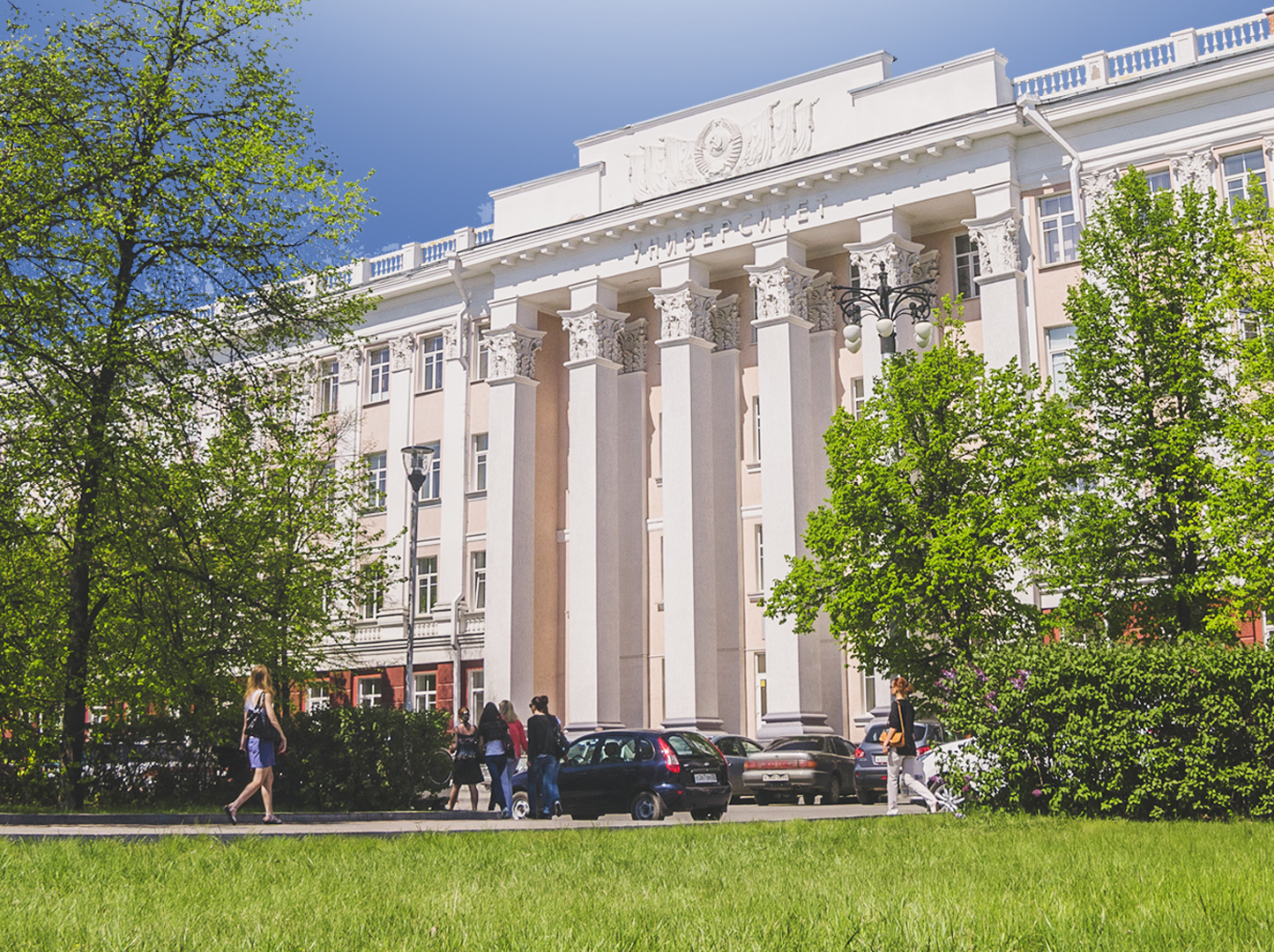 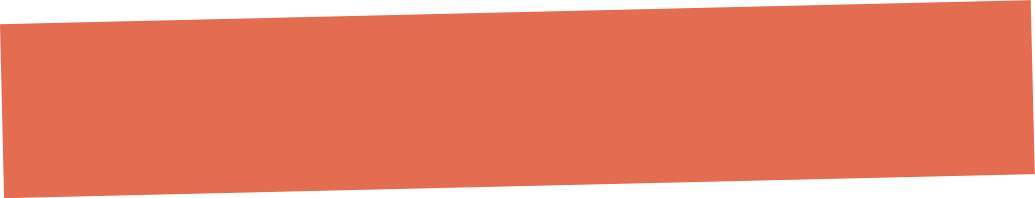 Руководитель проекта
     Лида Зиновьева
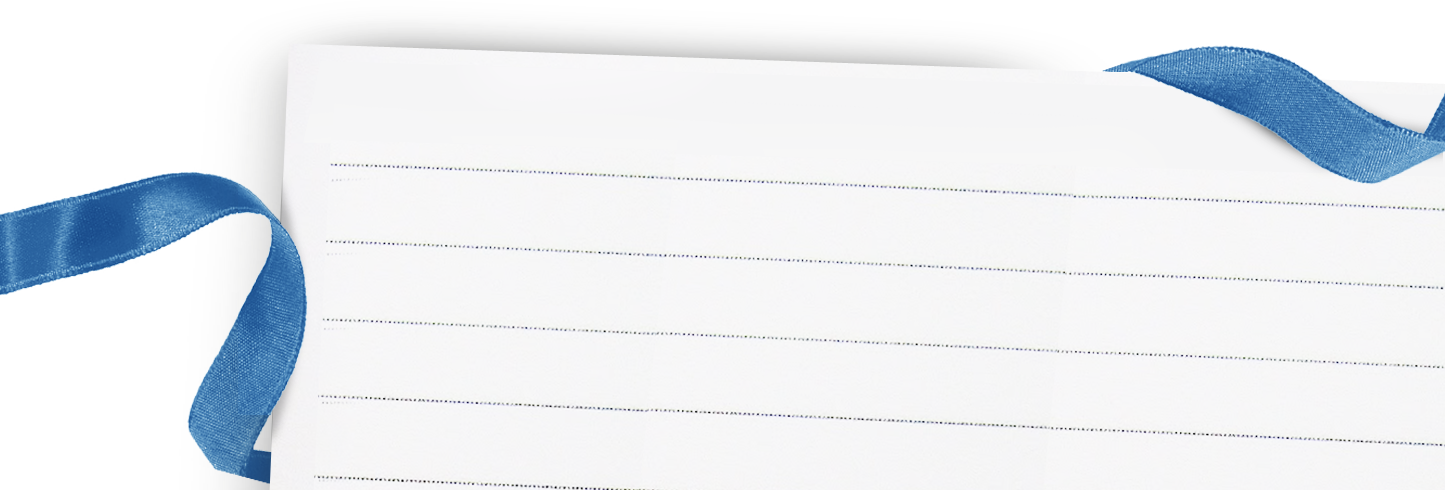 «
Проект 1.1.3
Методическая школа
                            «шаг в науку»
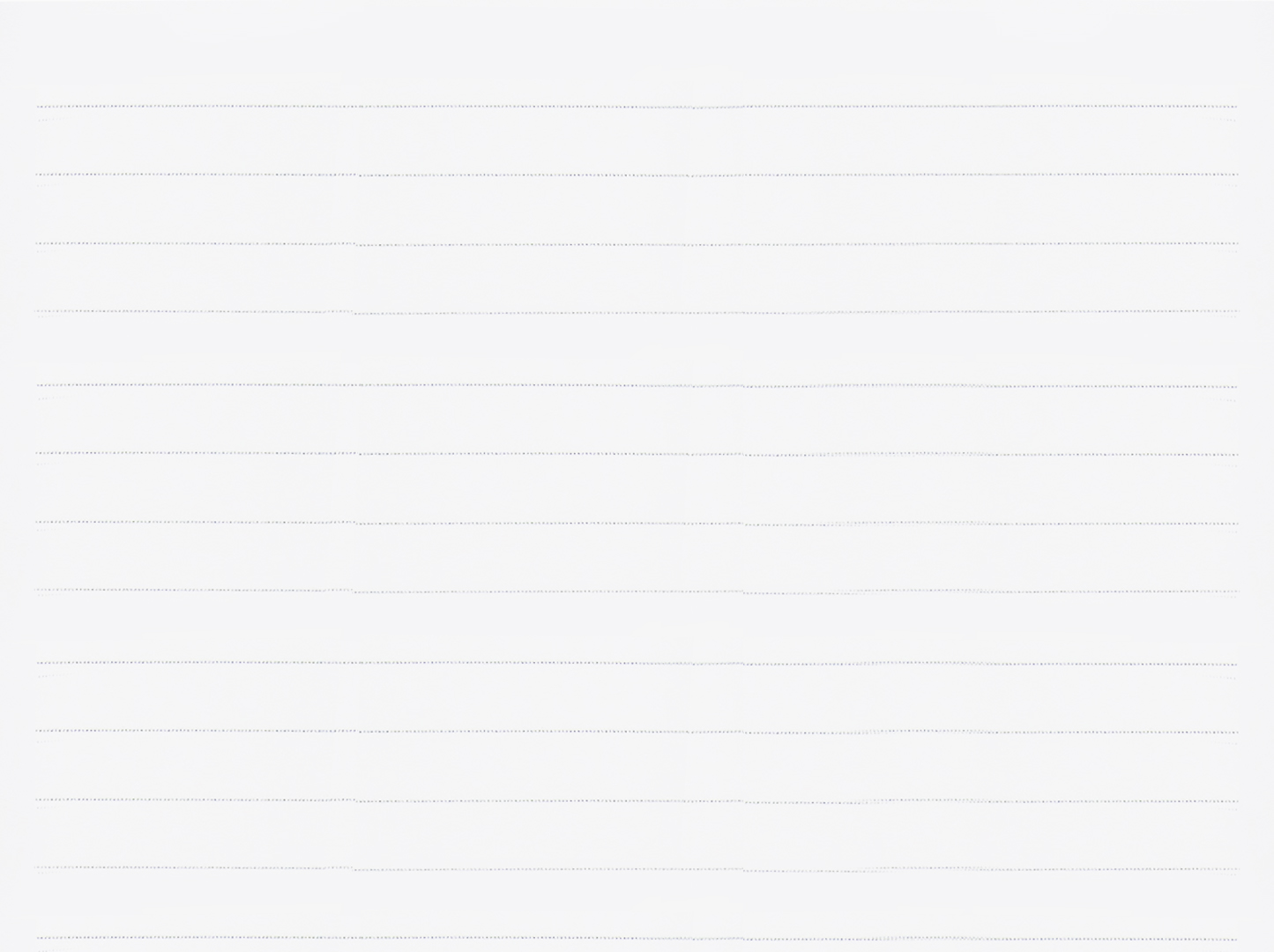 Методическая школа «Шаг в науку (Step To Science)» - это цикл семинаров, лекций и тренингов, которые призваны помочь студентам начать свою научную деятельность
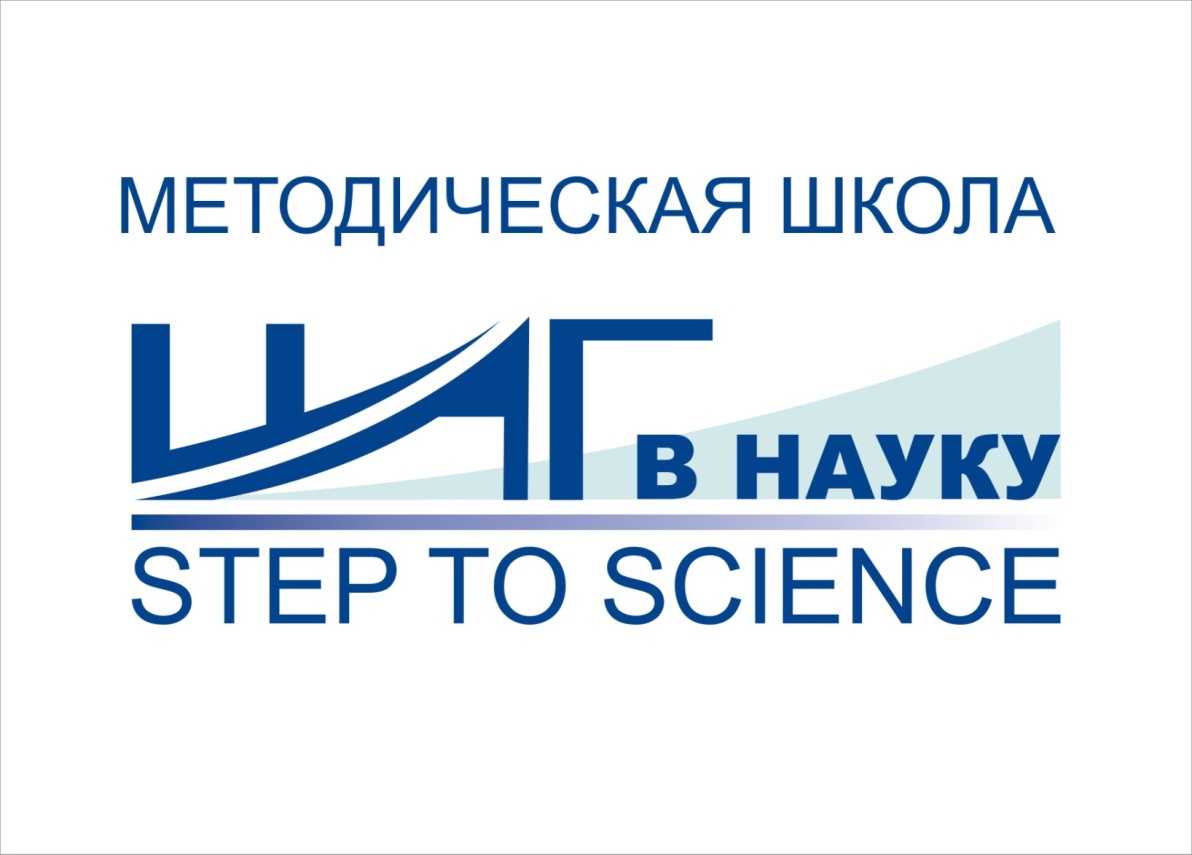 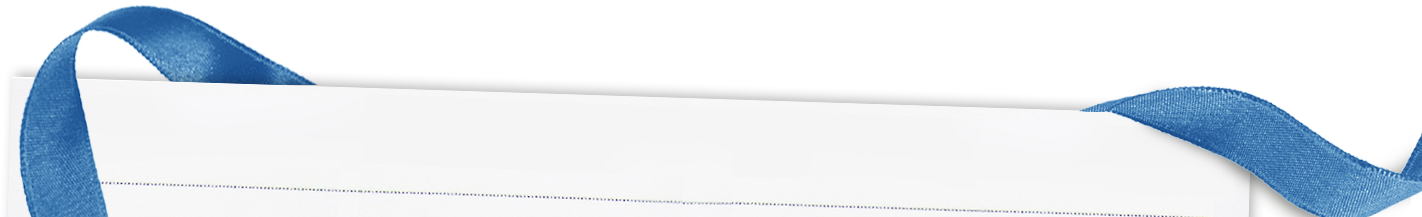 Проект 1.1.3: «методическая школа «шаг в науку»»
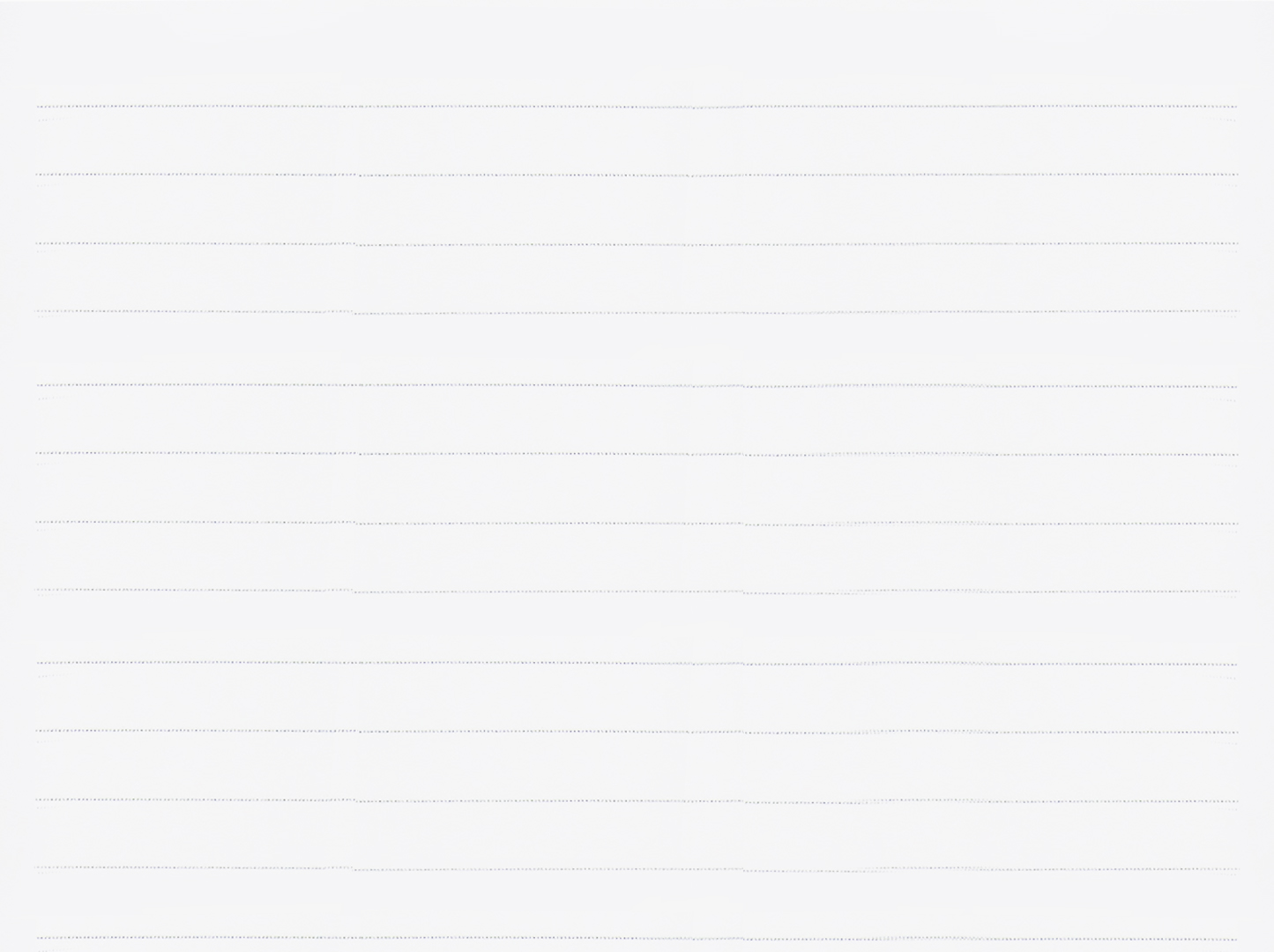 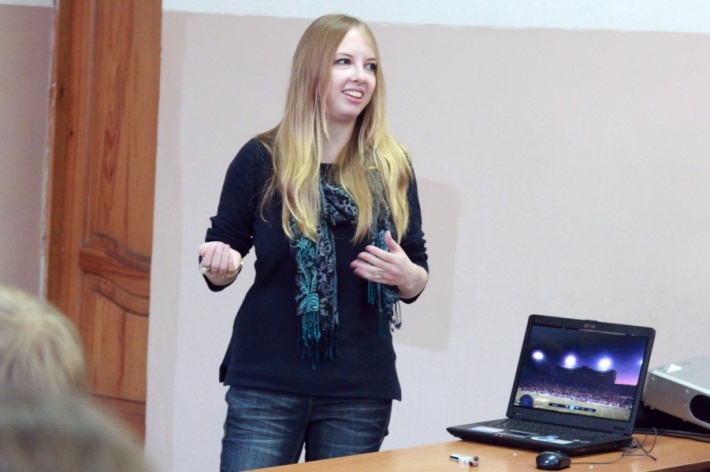 Актуальные вопросы:
Как написать заявку на грант?
 Как пройти стажировку за границей?
 Как подготовить тезисы для публикации в научном журнале?
 Как правильно распоряжаться своей интеллектуальной собственностью?
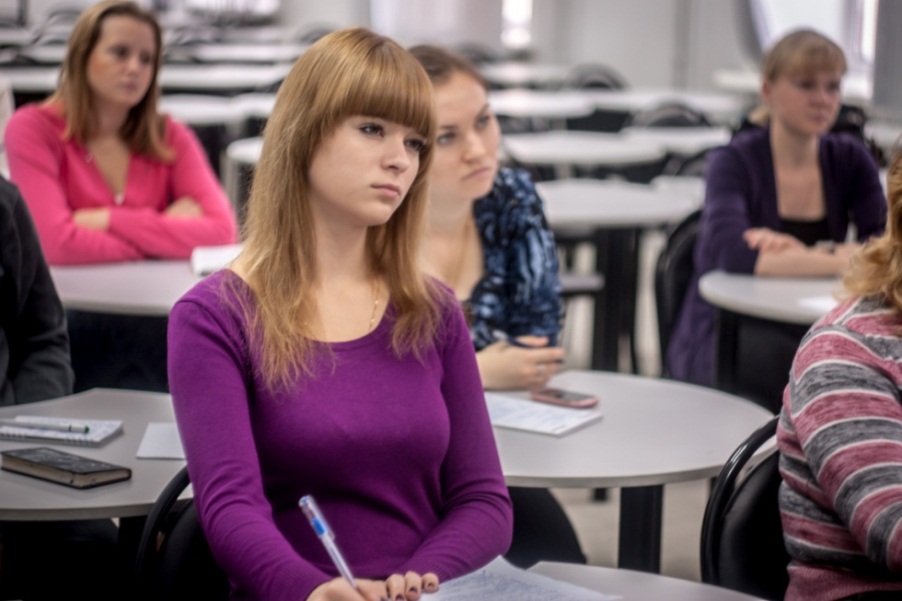 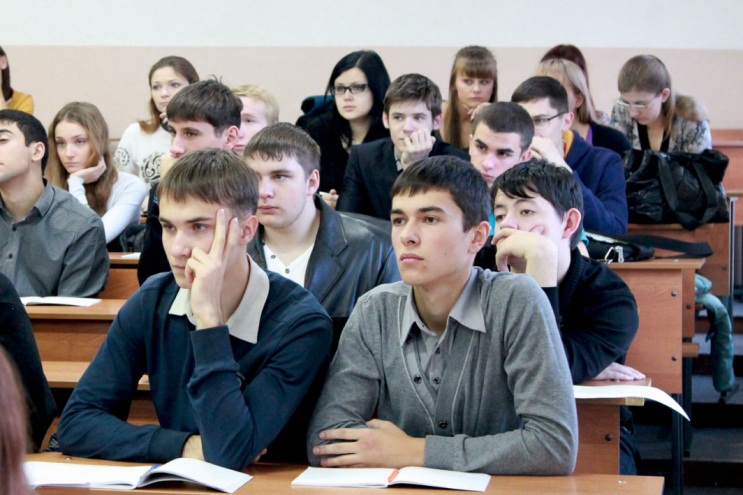 И многие другие
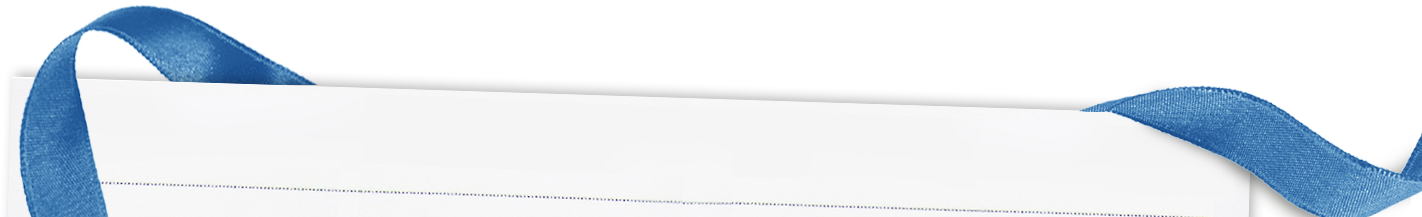 Проект 1.1.3: «методическая школа «шаг в науку»»
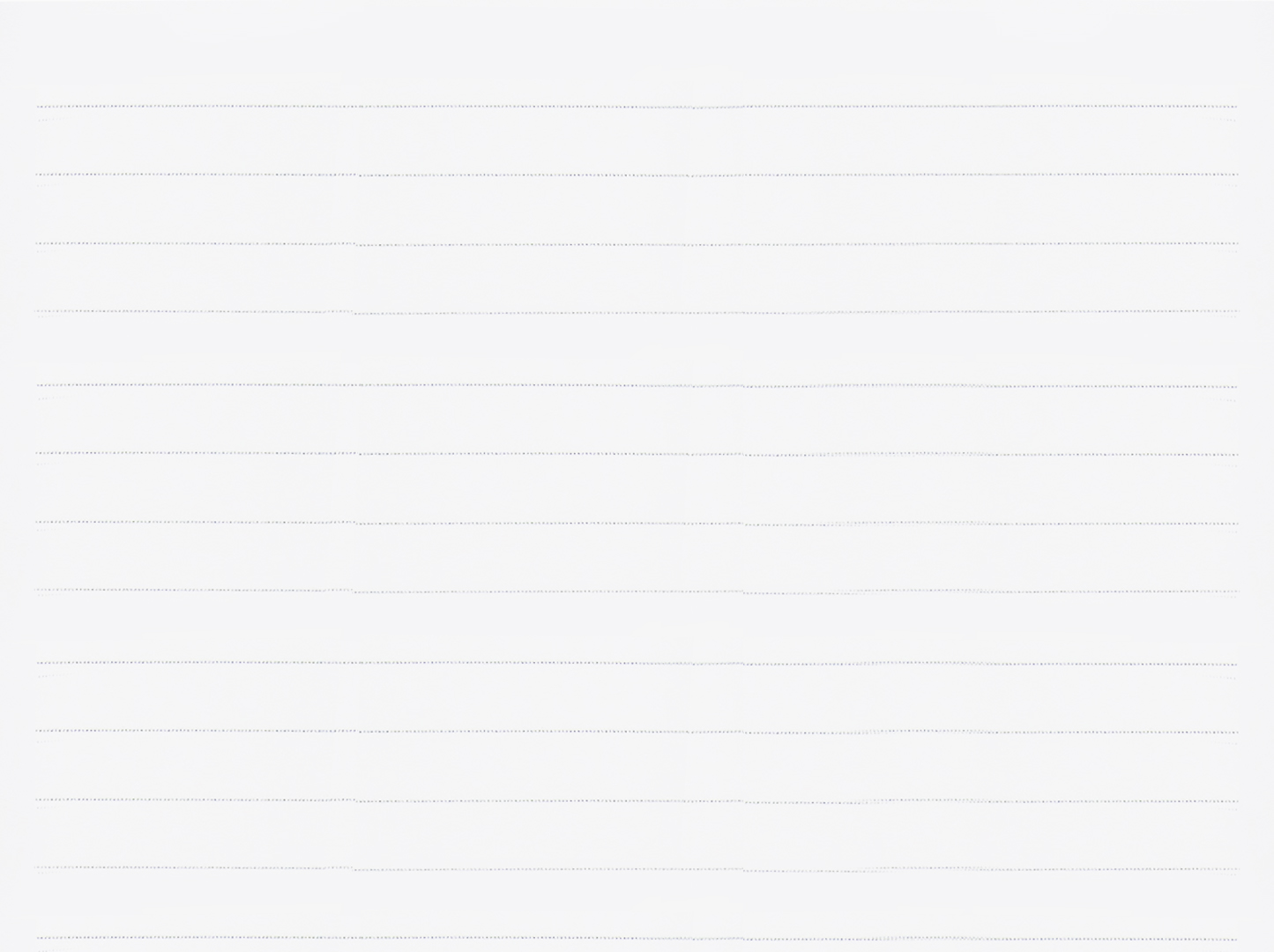 Международные стипендиальные и грантовые программы. 
Опыт участия
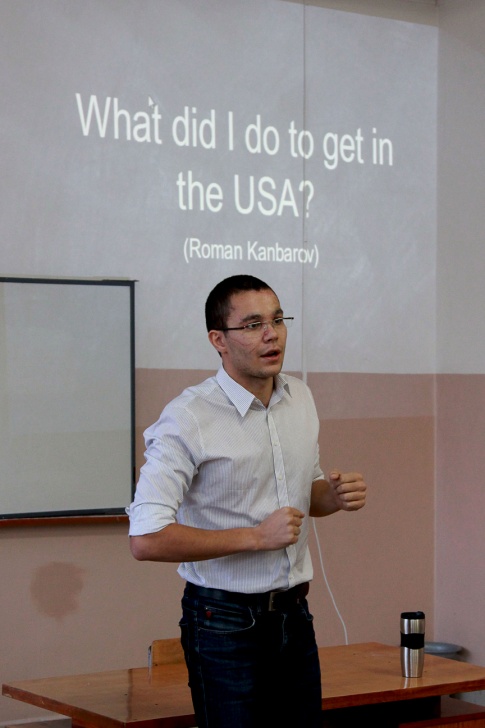 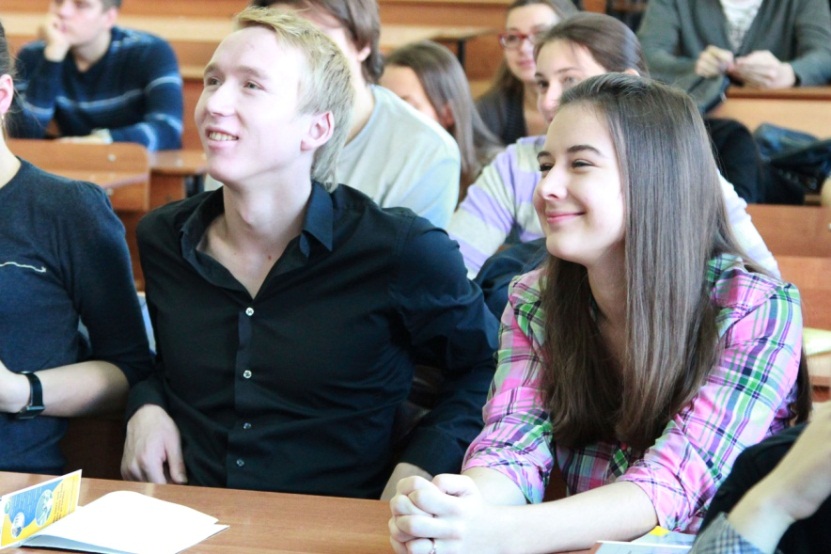 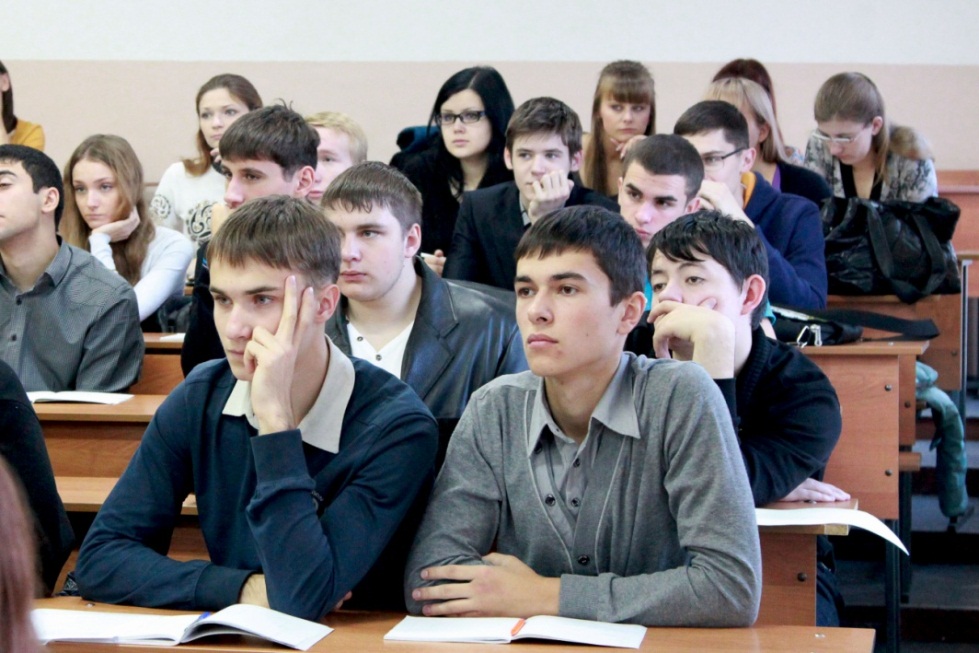 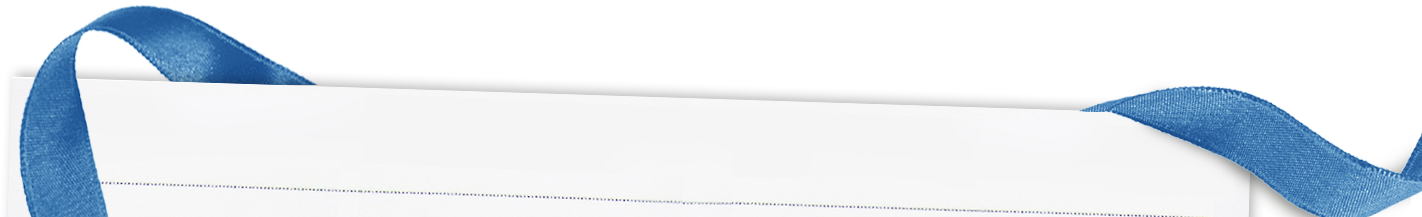 Проект 1.1.3: «методическая школа «шаг в науку»»
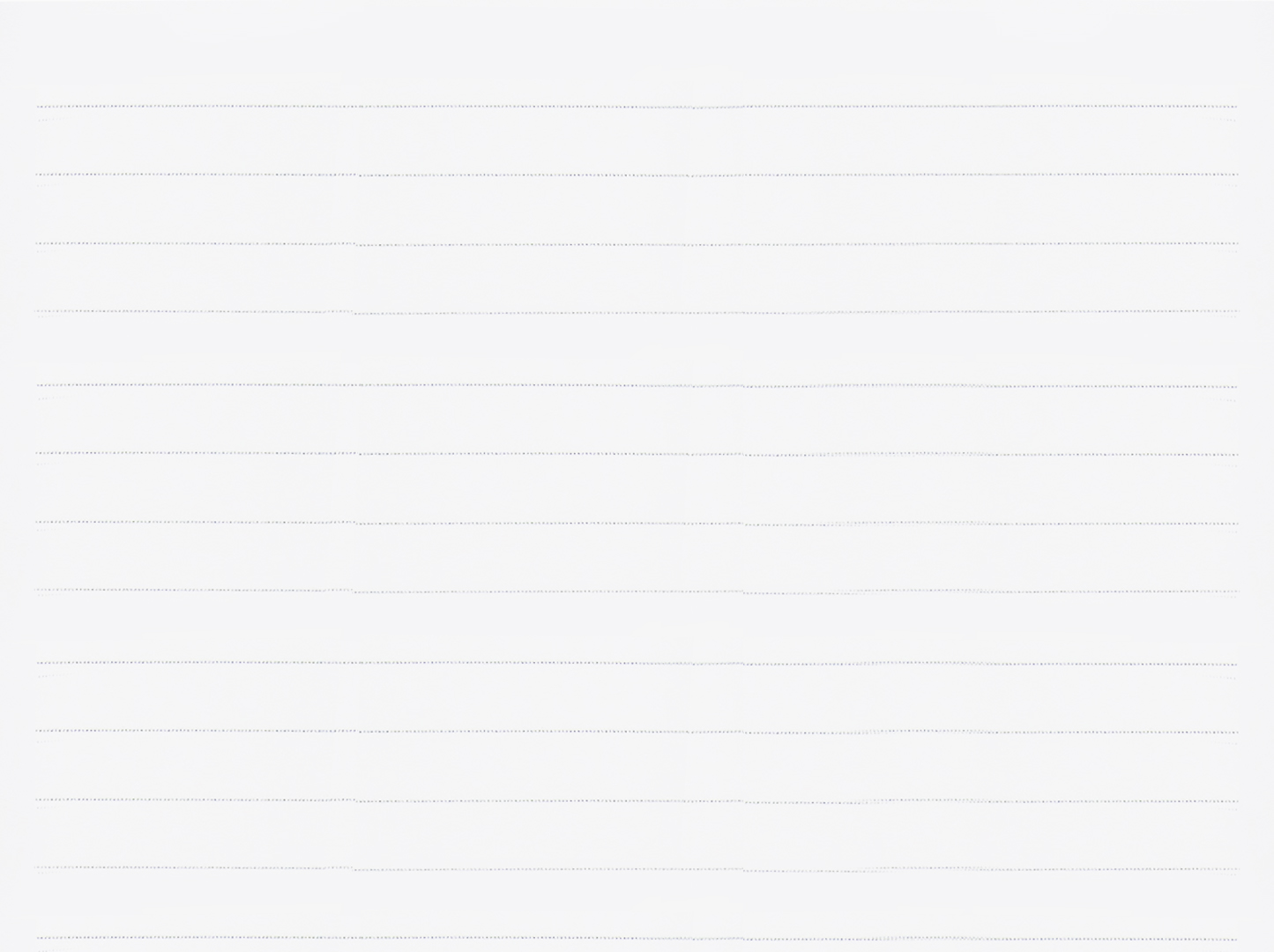 ИННОВАЦИОННОЕ ПРЕДПРИНИМАТЕЛЬСТВО: 
Программы фонда содействия развитию малых форм 
Предприятий в научно-технической сфере
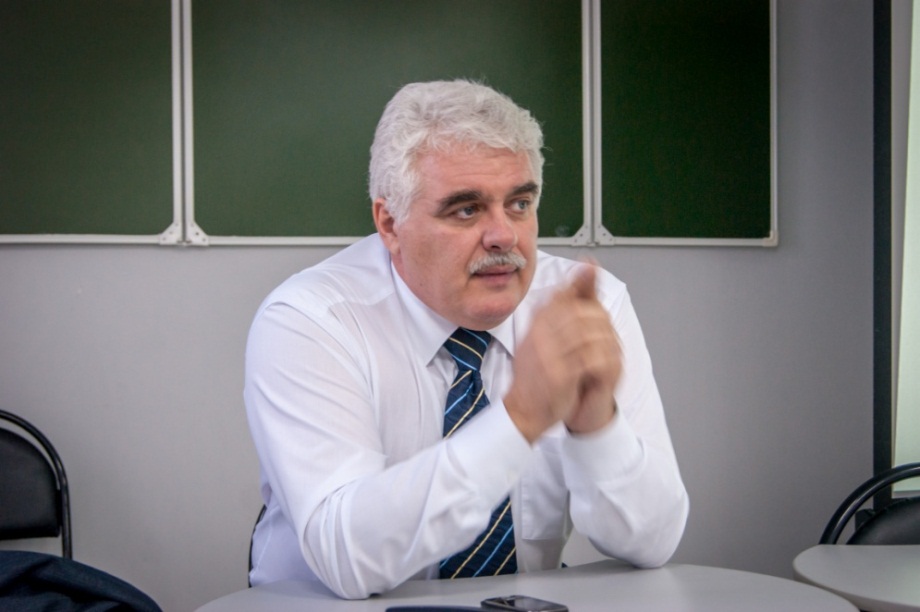 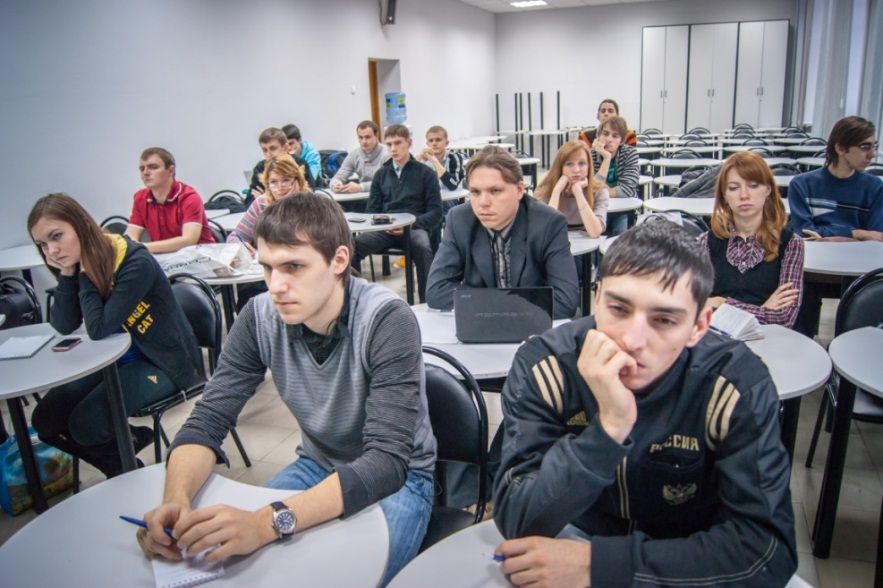 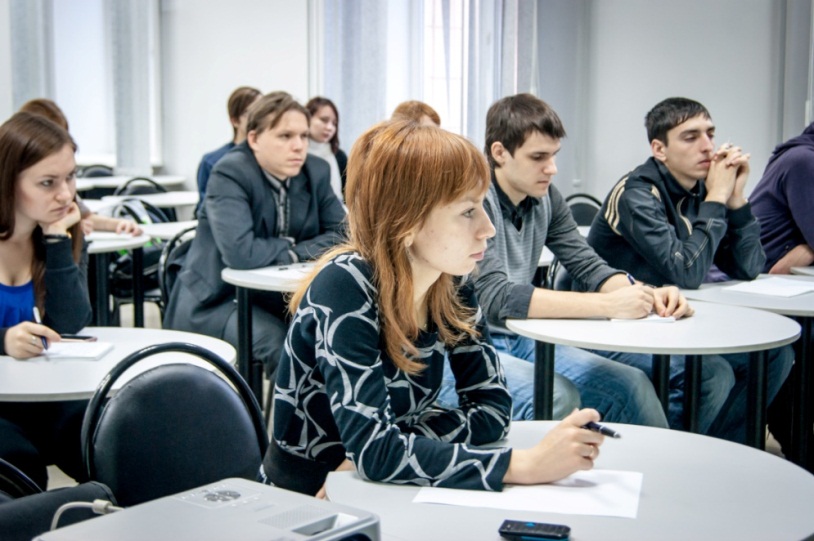 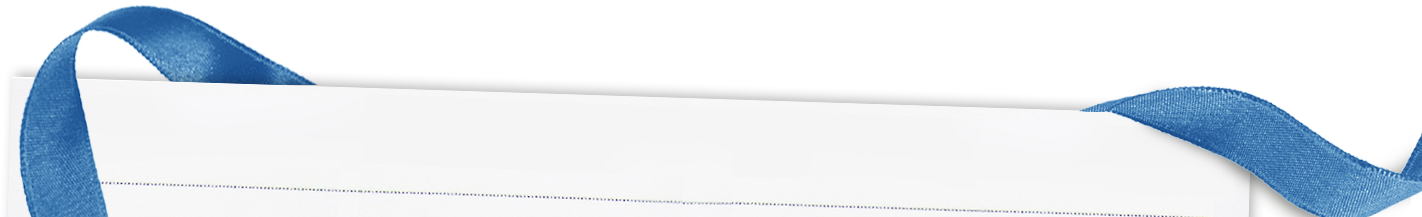 Проект 1.1.3: «методическая школа «шаг в науку»»
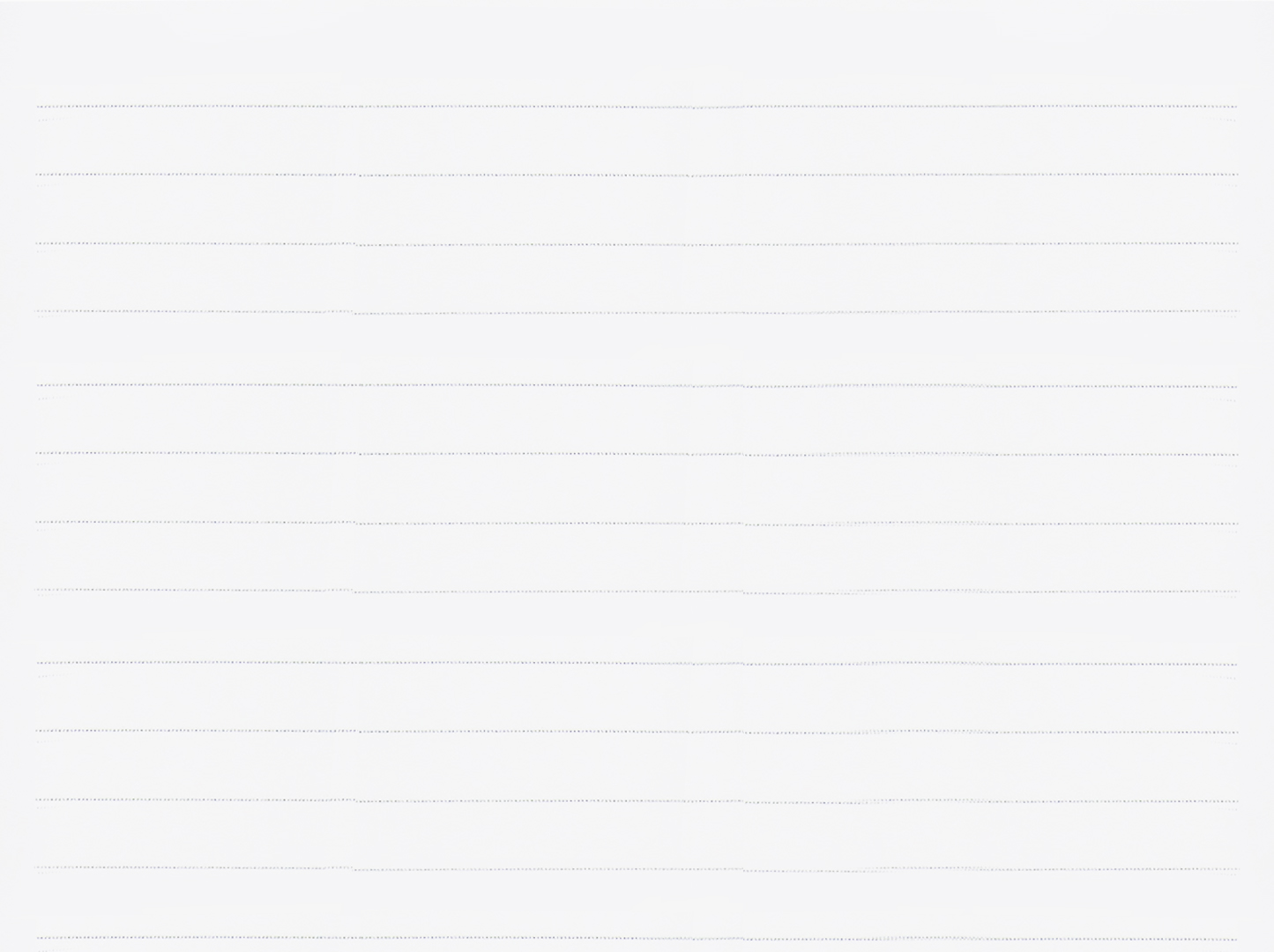 ПРЕДСТАВЛЕНИЕ РЕЗУЛЬТАТОВ НАУЧНОГО ИССЛЕДОВАНИЯ: 
Научная статья, тезисы доклада, выступление на конференции
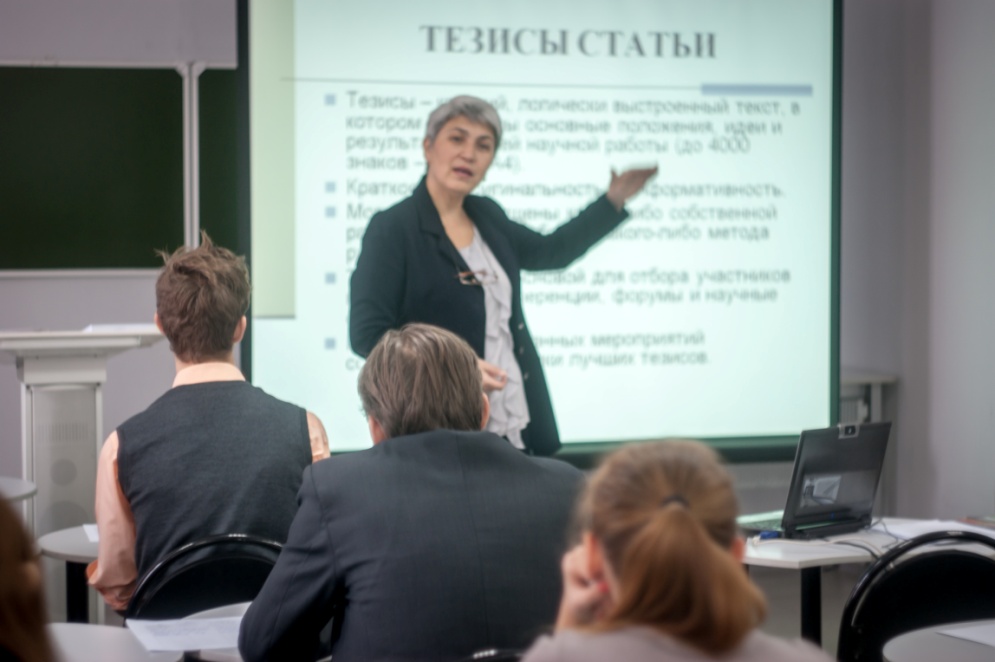 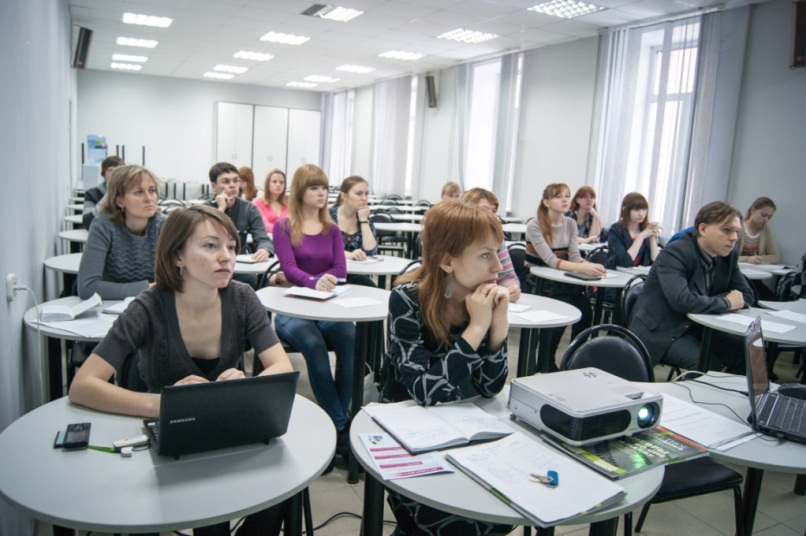 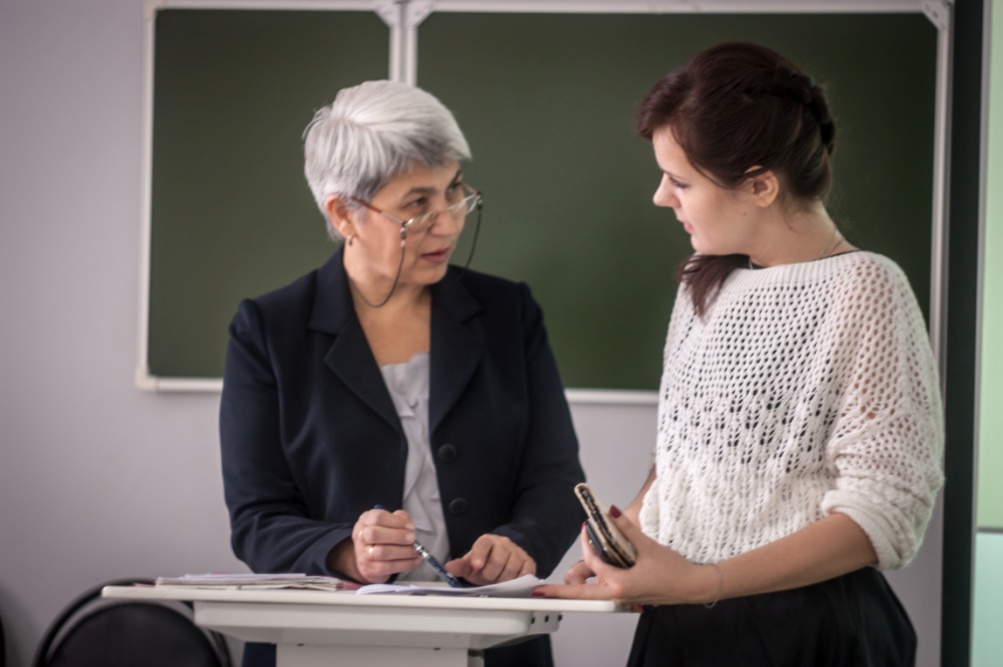 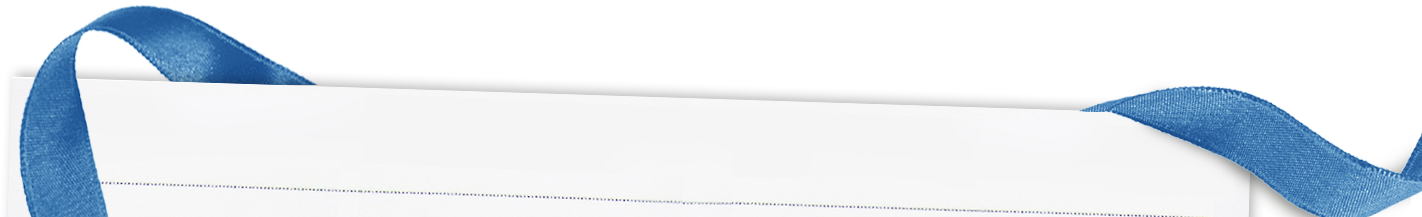 Проект 1.1.3: «методическая школа «шаг в науку»»
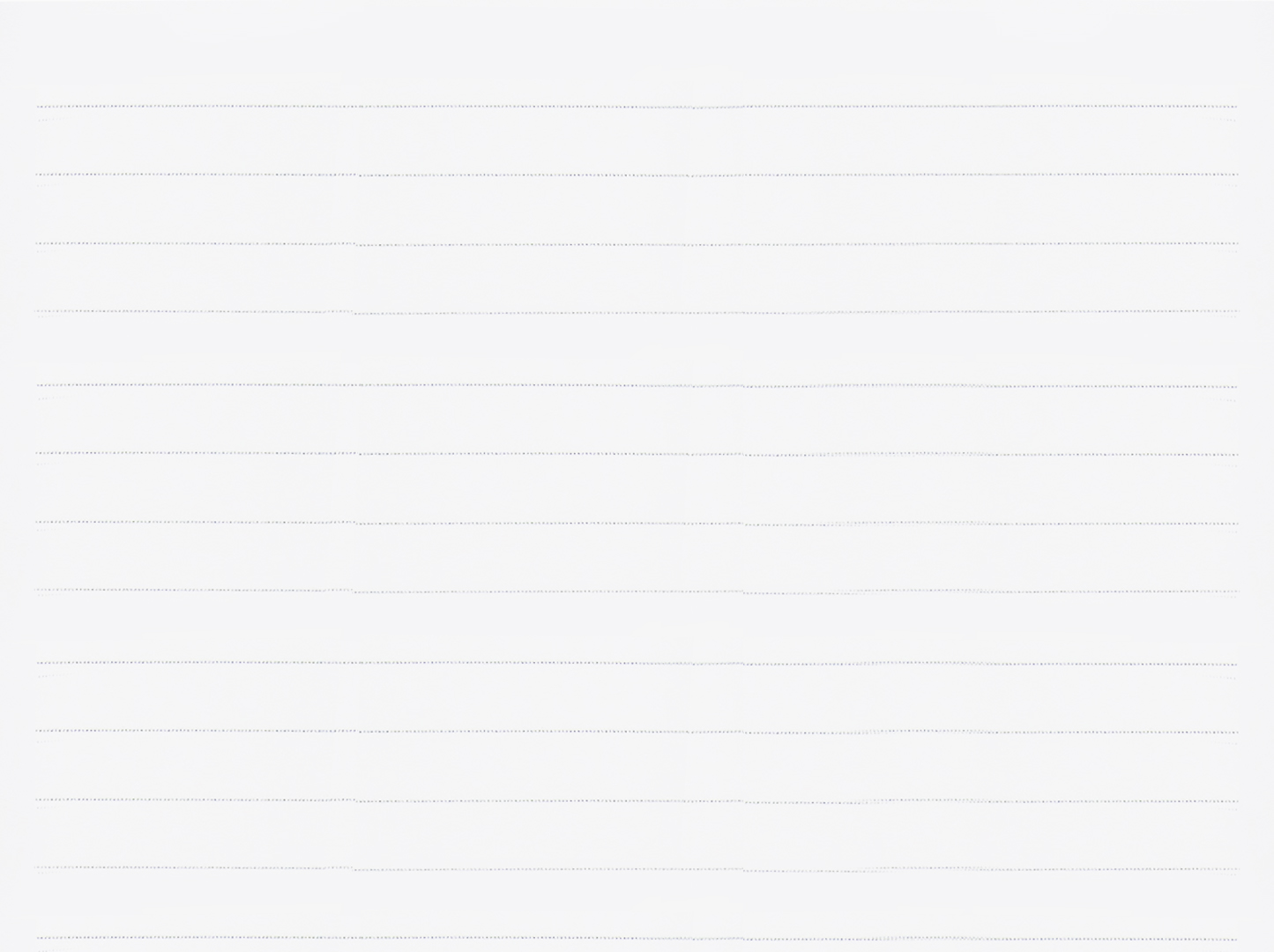 ГРАНТЫ ДЛЯ МОЛОДЫХ УЧЁНЫХ: 
Поиск информации и практика подготовки заявок
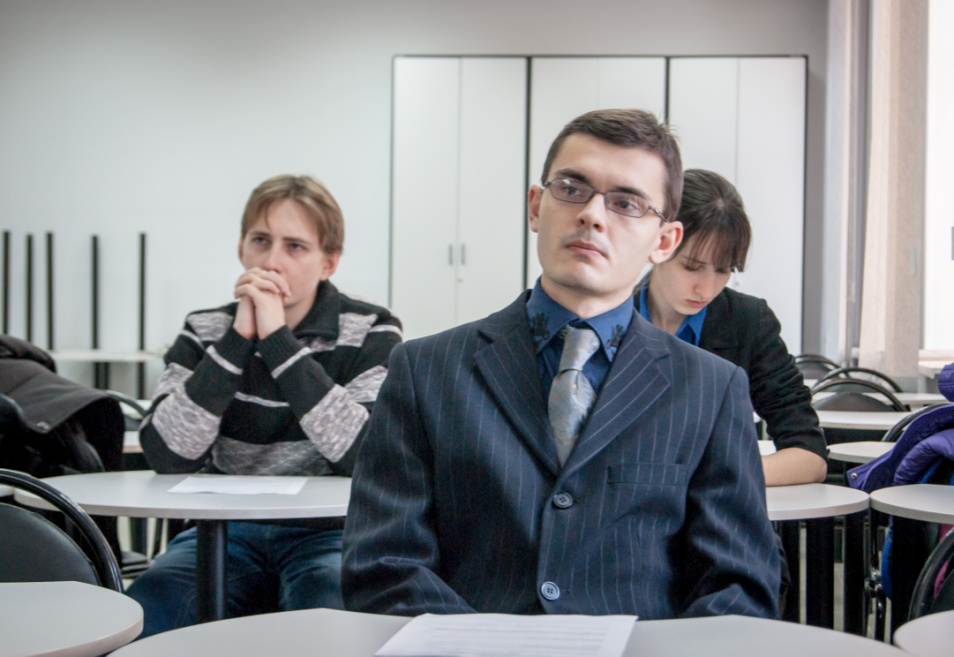 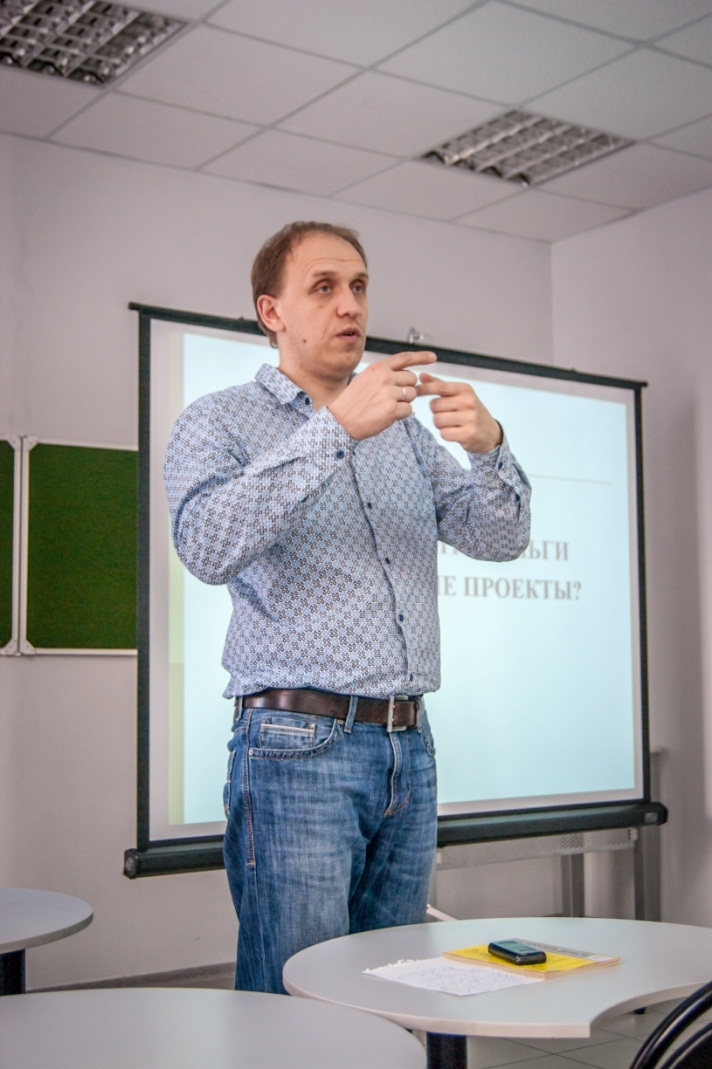 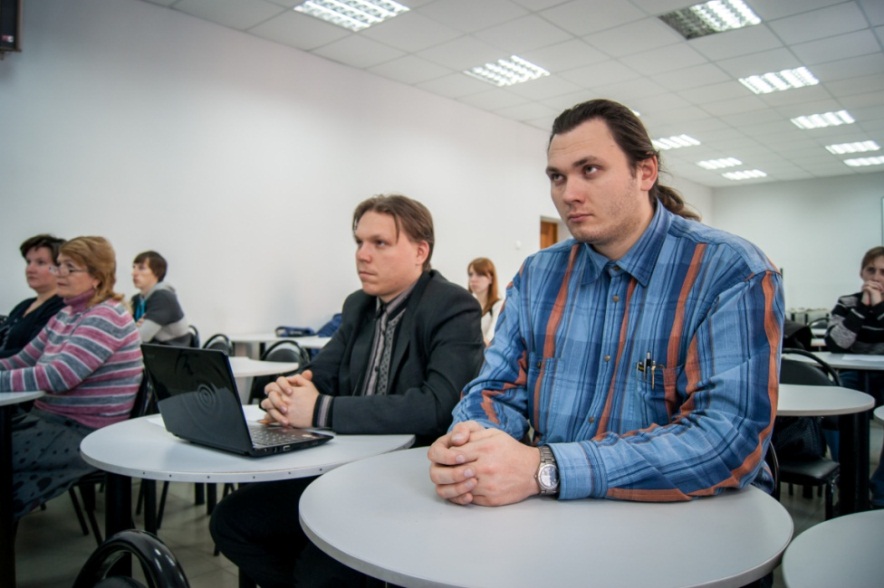 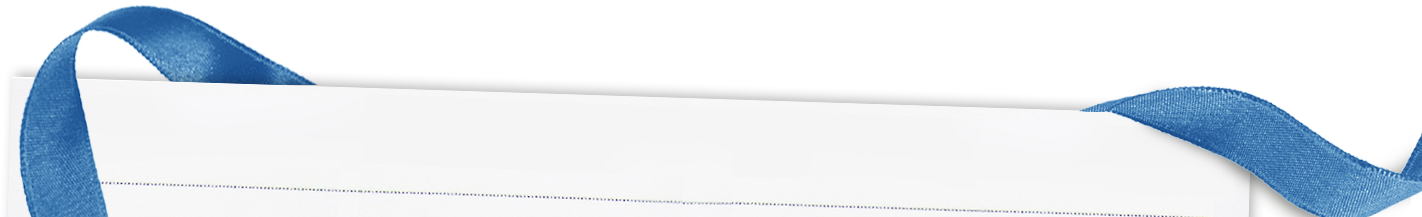 Проект 1.1.3: «методическая школа «шаг в науку»»
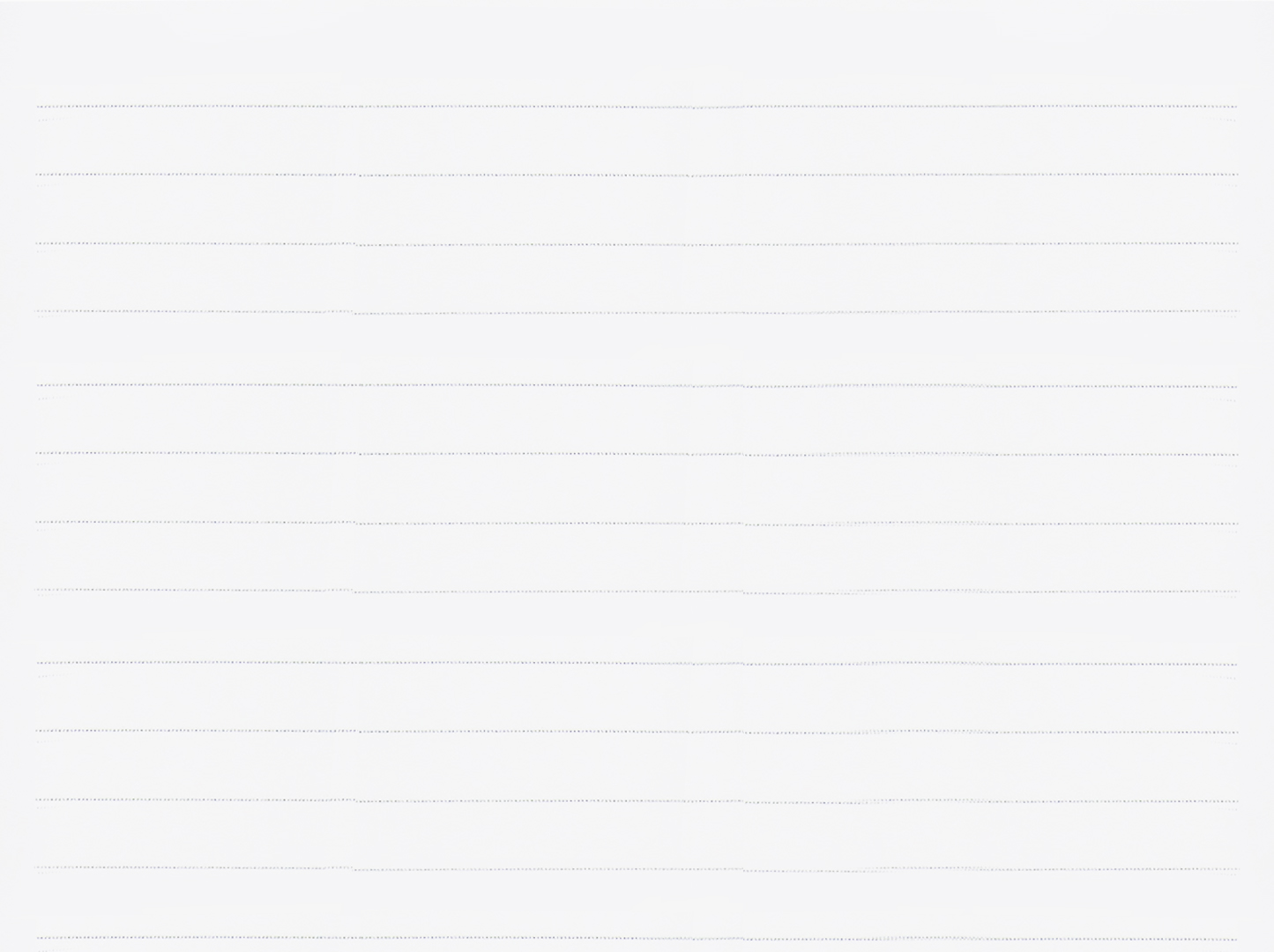 ФОРМАЛЬНАЯ И НЕФОРМАЛЬНАЯ 
КОММУНИКАЦИЯ В НАУКЕ
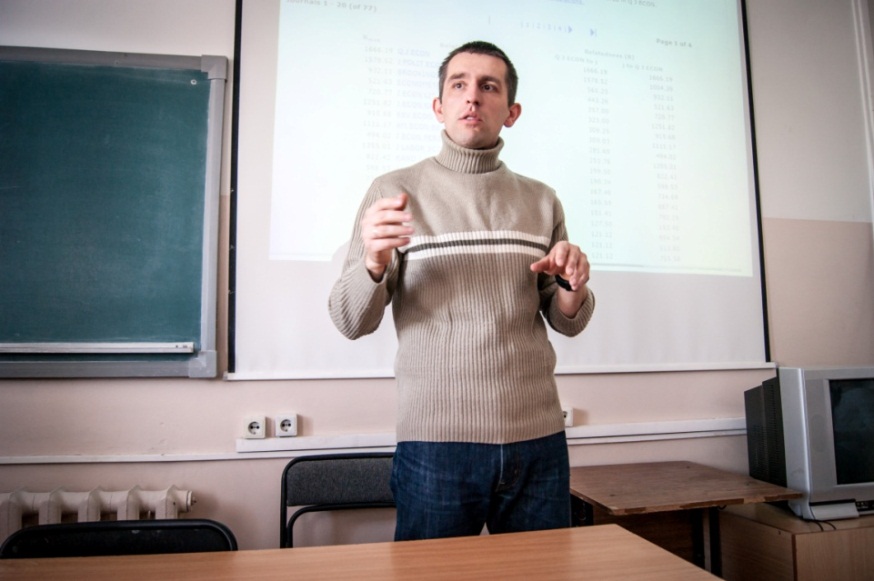 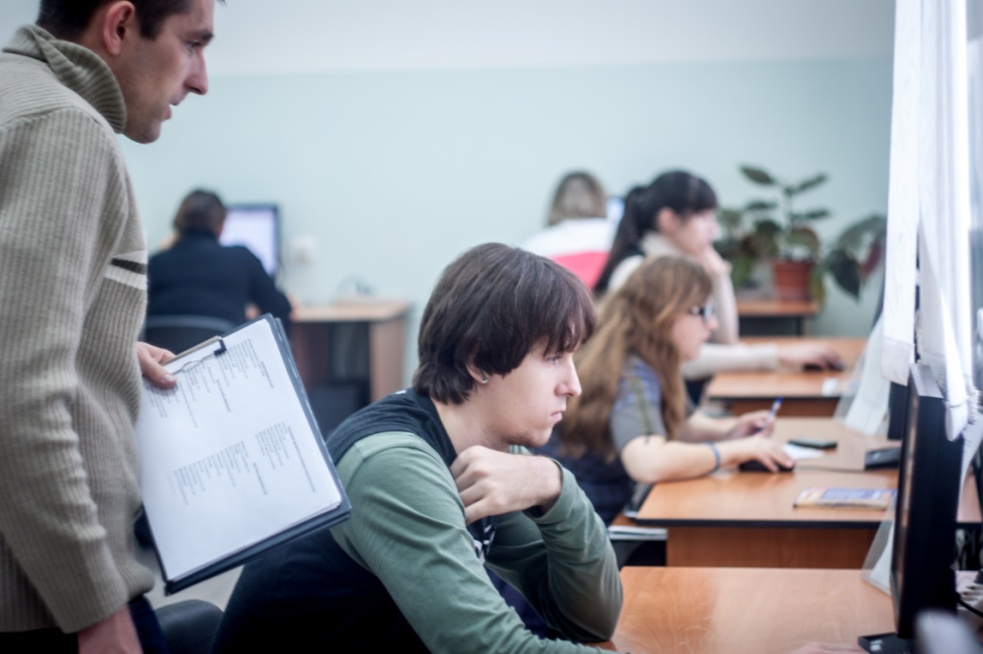 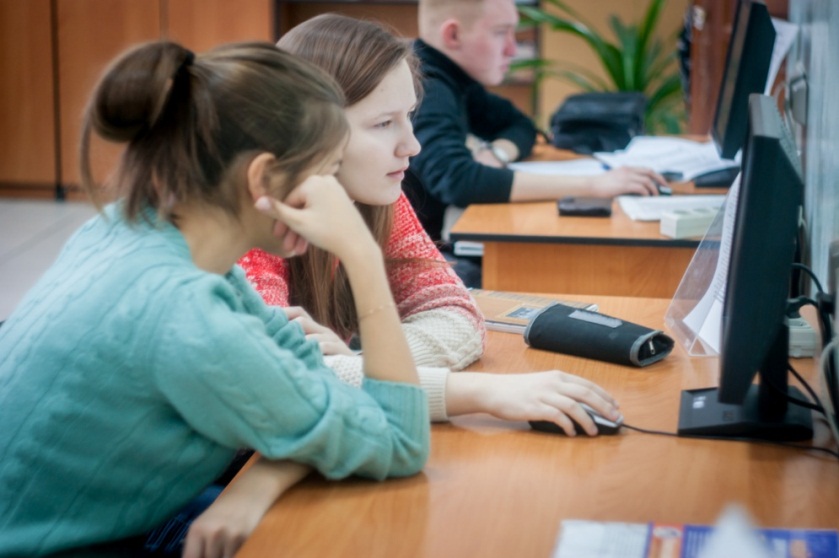 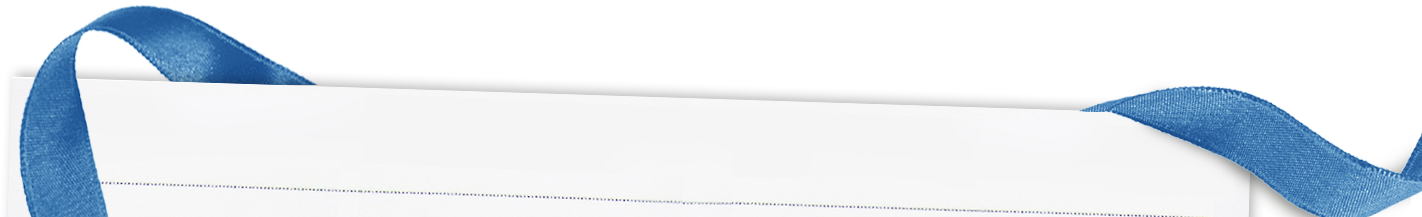 Проект 1.1.3: «методическая школа «шаг в науку»»
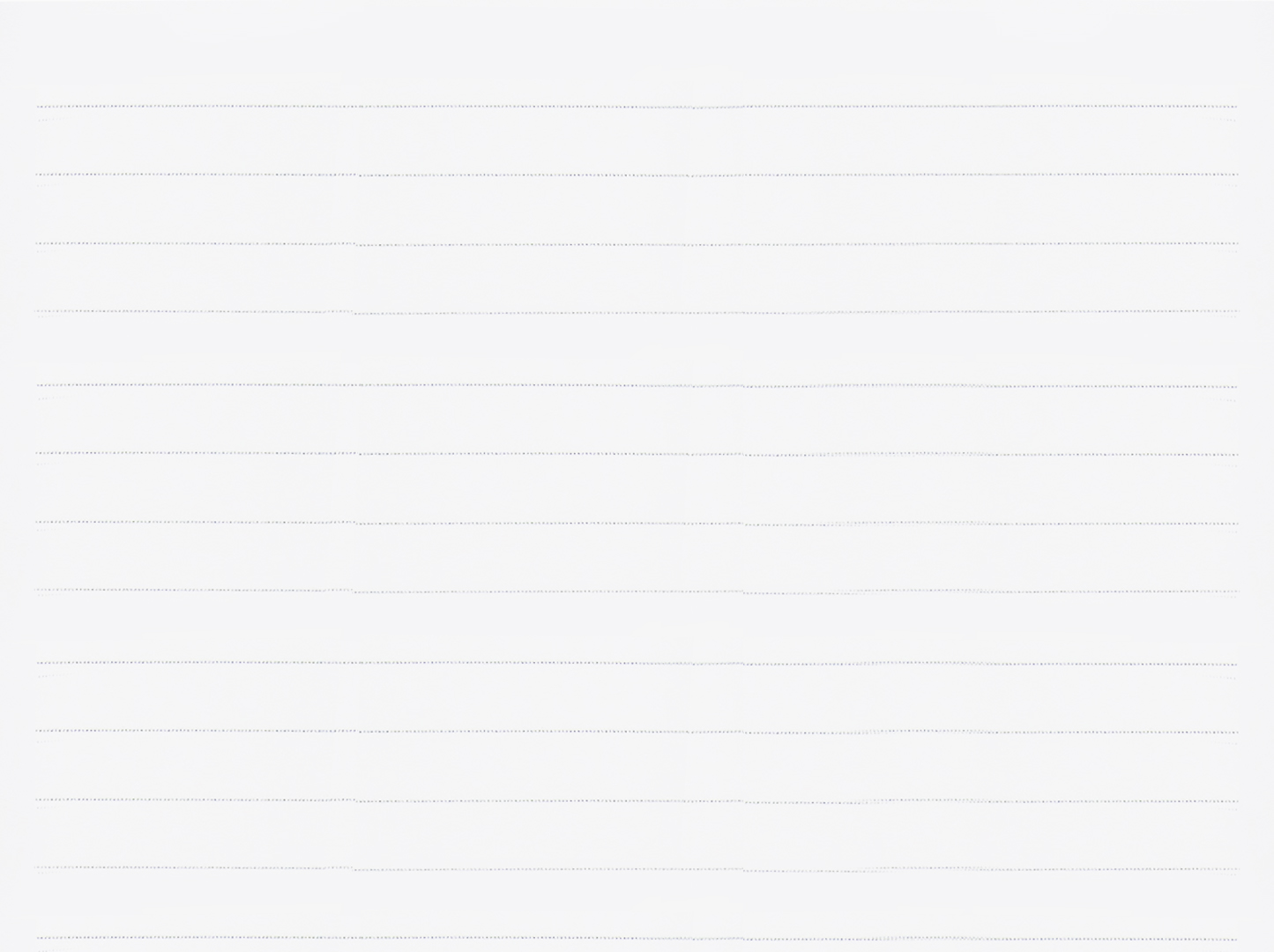 ВРУЧЕНИЕ СЕРТИФИКАТОВ УЧАСТНИКАМ ШКОЛЫ
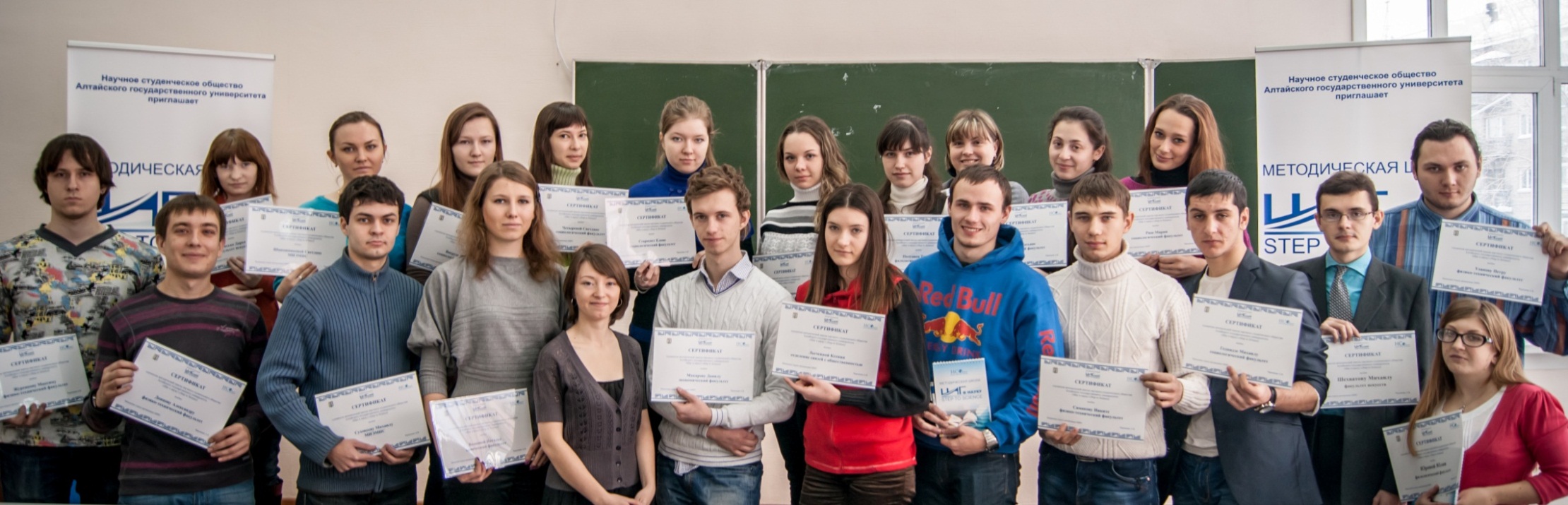 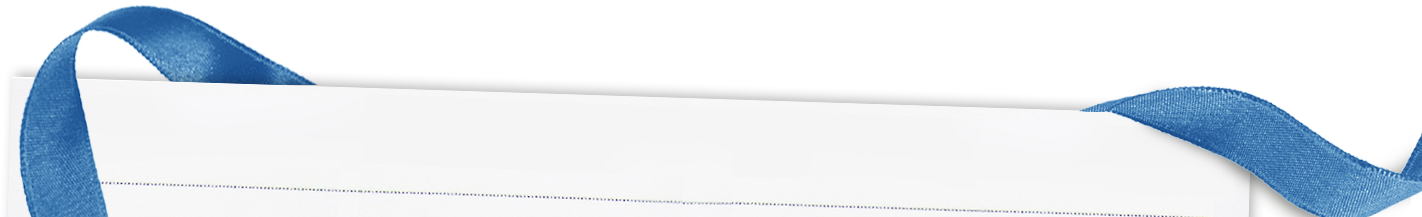 Проект 1.1.3: «методическая школа «шаг в науку»»
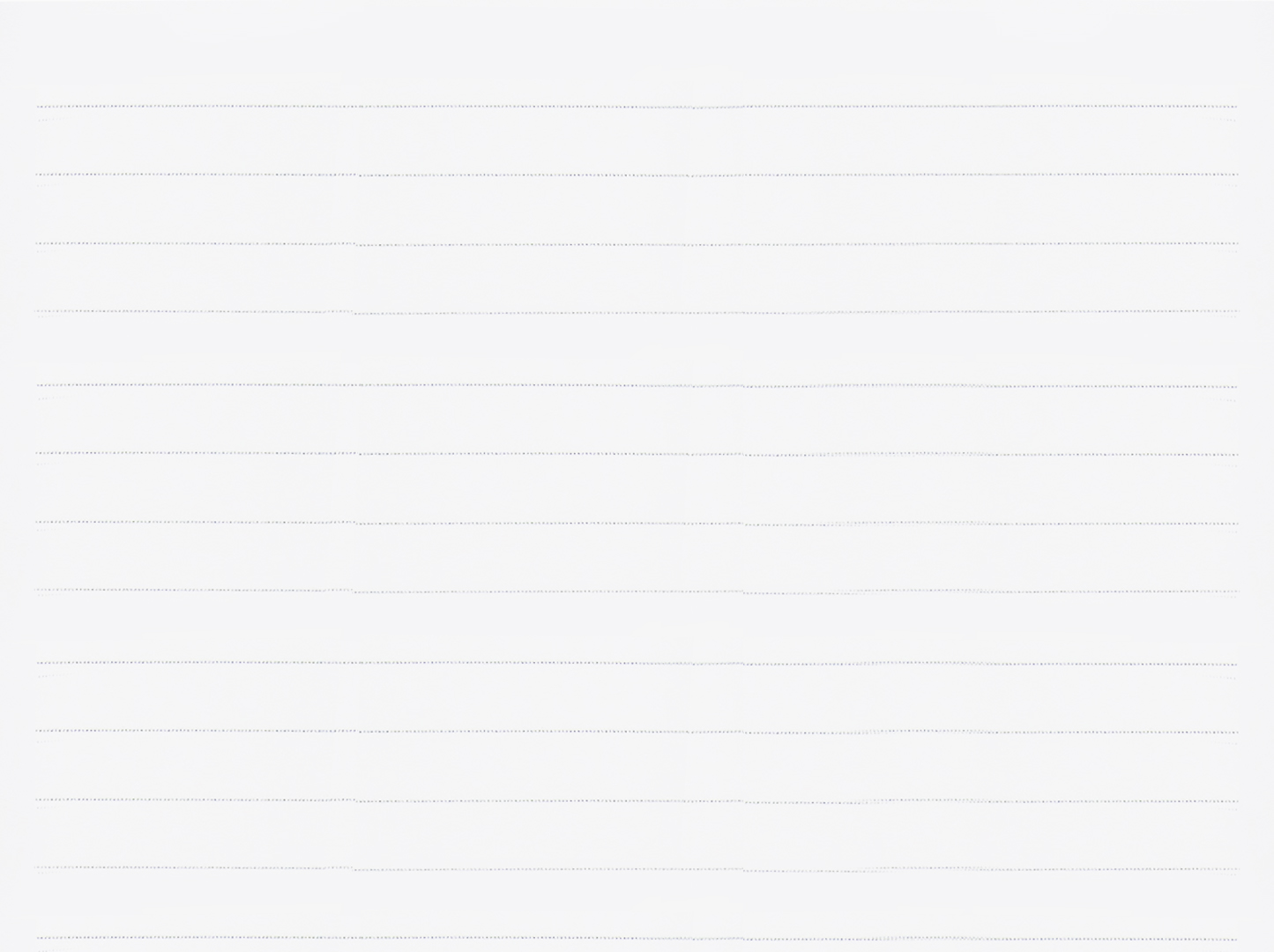 ПЕРСПЕКТИВЫ
Ежегодное проведение школы с обновлением программы
Проведение открытых лекций с известными учёными, представителями власти и бизнеса
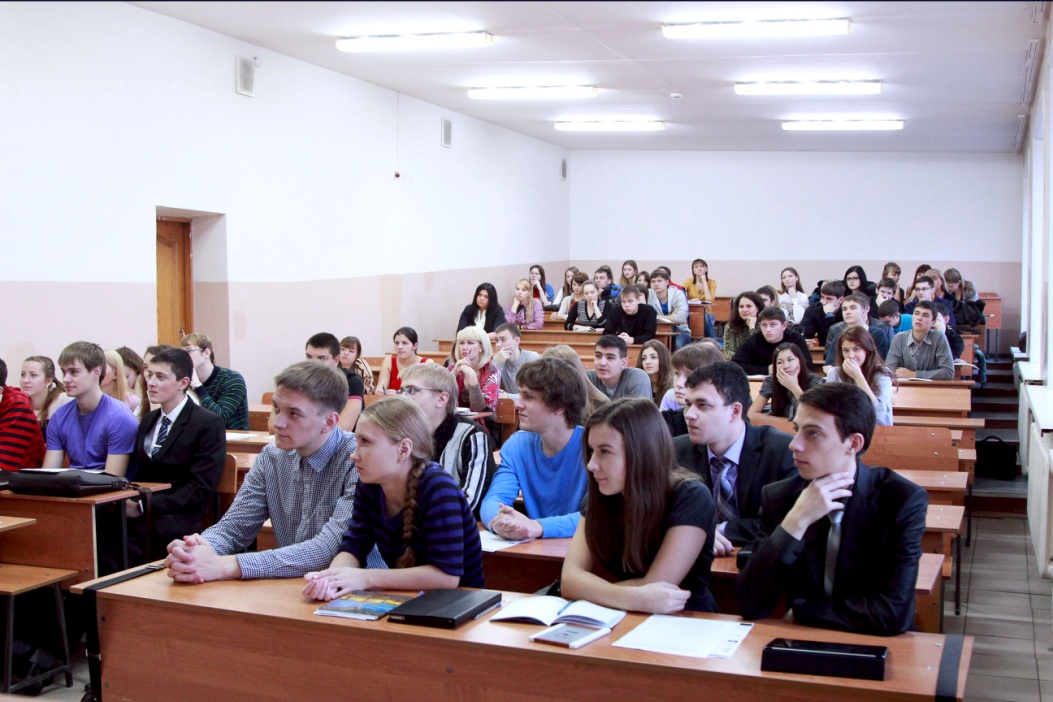 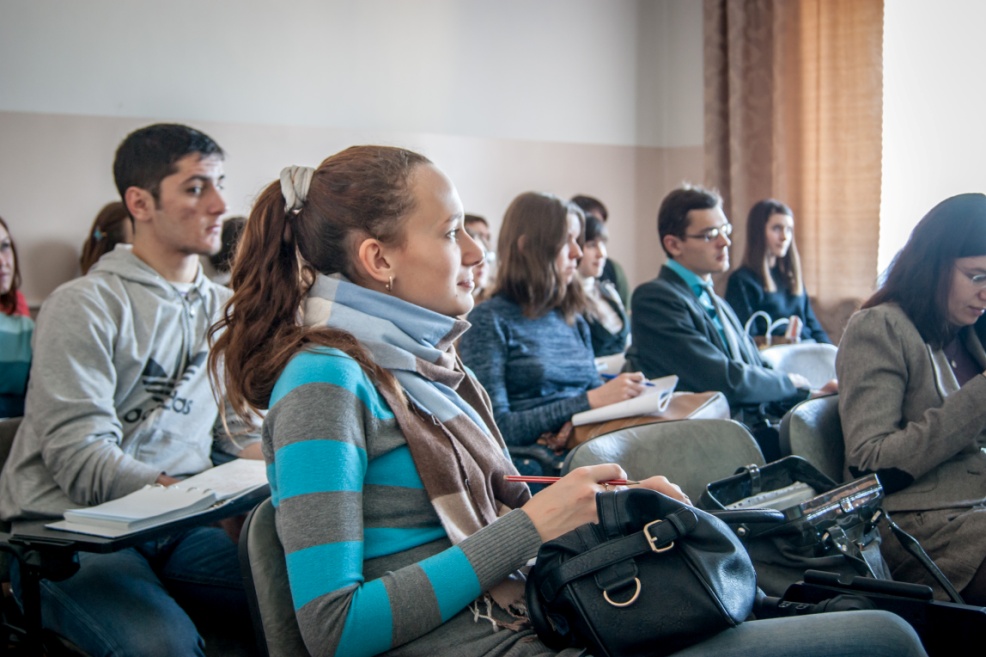 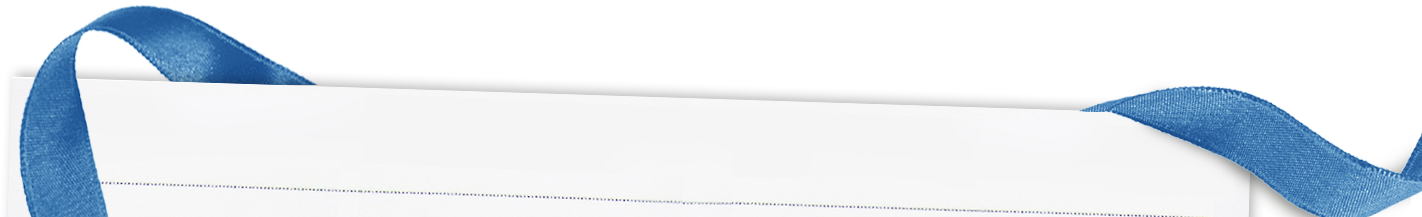 Проект 1.1.3: «методическая школа «шаг в науку»»
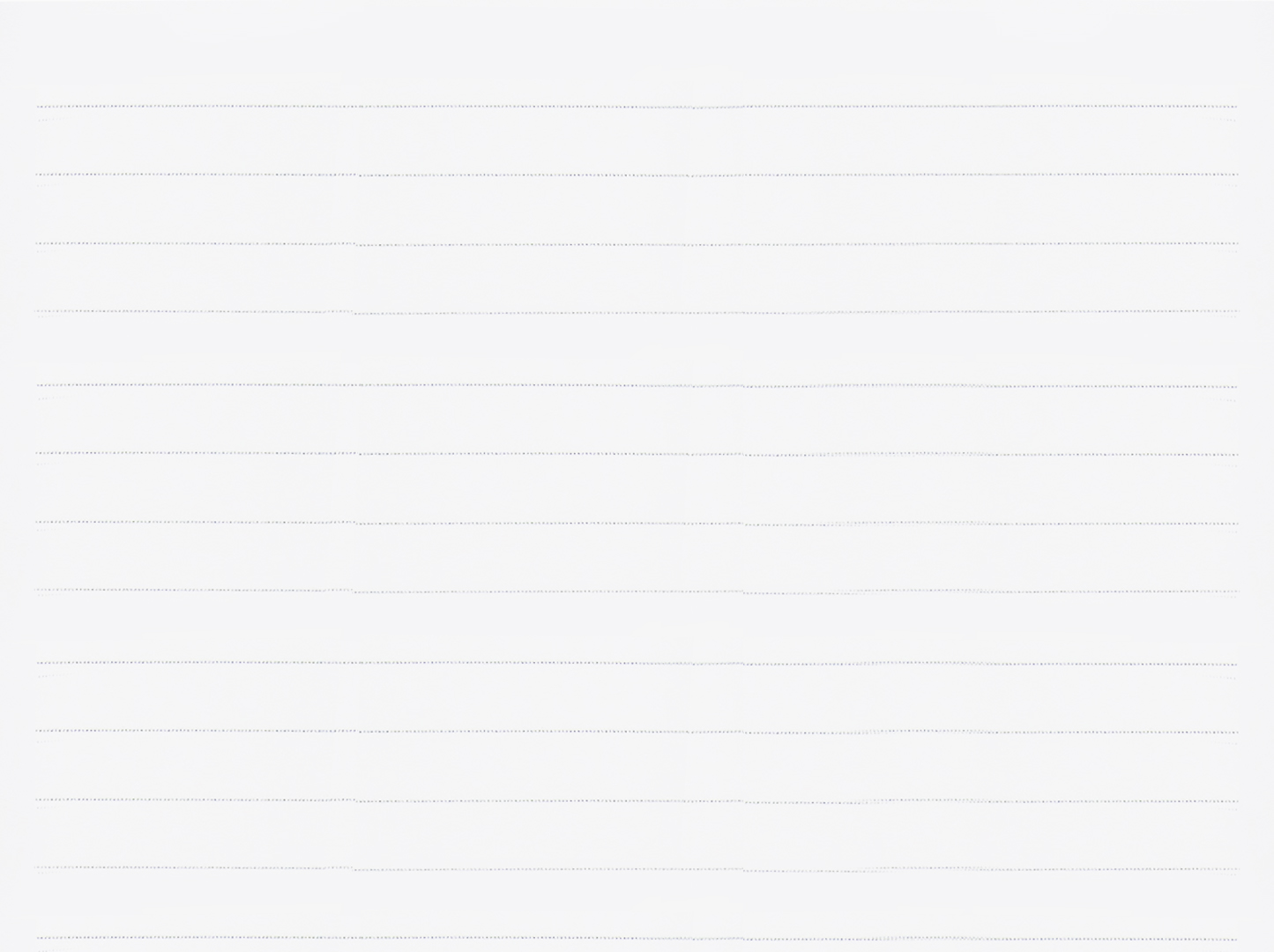 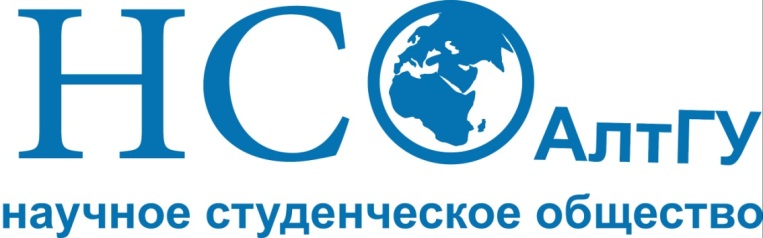 Руководитель проекта
 Зиновьева Лида
8 923 621 60 97
Группа вконтакте: vk.com/steptoscience
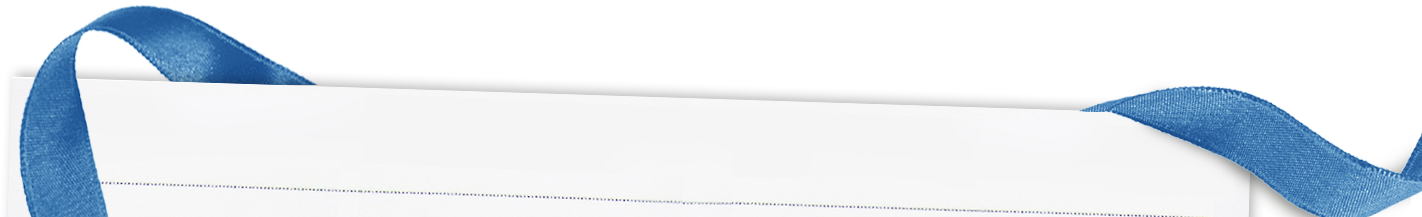 Проект 1.1.1: «фестиваль науки в агу»